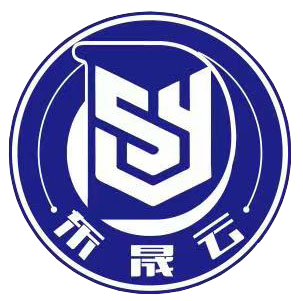 聊城中小企业数字化转型方案（食品）
山东东晟云智能科技有限公司
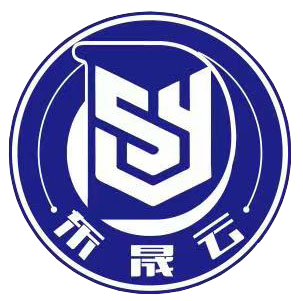 壹
项目可行性分析概述
贰
项目实施规划
叁
项目投资测算及回收期
山东东晟云智能科技有限公司
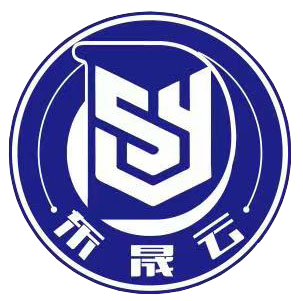 项目可行性分析 - 概述
项目名称：工令软件系统 
收益部门：**蔬菜加工厂 
投资目的： 
1.节约人力成本，提高管理精准度；
2.提高数据的流转效率和准确度，间接提升效率；
投资及预期收益：
1.投资额：23.5万元；
2.预期降费：月降费11.1万元，年降费133.2万元；
3.预期减员：19人；
[Speaker Notes: 数据是宝贵的资产，物联网是数据的抓手]
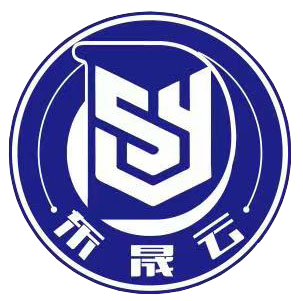 案例项目背景
南通通州工厂调研，挖掘工厂的实际需求，并给出切实可行的数字化解决方案，；
团队工程师分三次入场调研，梳理出了工厂实际需求：设备管理、能耗管理、工令系统；
双方充分沟通交换意见，认为数字化项目不易操之过急，建议采取“整体规划，分步实施”的推进策略。一步一个脚印，每一步走扎实了，再开展下一步工作。
先期进行“工令系统”软件的开发工作，并预留与日后升级其它系统的接口，避免二次开发、浪费资源的情况。
打通工令系统，能耗管理和设备管理，大数据平台系统等，获取KPI相关数据
设备管理，设备的点巡检，维修保养，现场设备数据的互联互通
工令系统
能耗管理
精益数字化管理系统
数字工厂系统
STEP 05
STEP 06
STEP 01
STEP 02
STEP 03
STEP 04
能耗数据多频次采集，分时分类分析，指导生产规划降低能源费用，降低空闲时间用能浪费
提高数据的流转效率和准确度，间接提升效率；
1.实现工厂生产环节透明可视化
2.及时发现生产中的问题，达到数字驱动管理的效果。
设备管理
数据打通
根据各个工厂具体要求，可提供个性化展示需求及自定义报表输出
第一年规划
第二年规划
第三年规划
[Speaker Notes: 数据是宝贵的资产，物联网是数据的抓手]
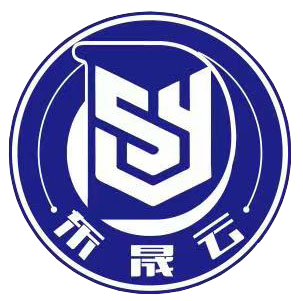 调研需求分析（工厂主要痛点）
痛点一：目前工令执行以及数据存储载体是Excel，可维护性、可拓展性、可追溯性比较差，随              着数据量增大，导致打开表格卡顿，卡死，影响工作效率；
痛点二：投料生产、工段报工、以及工序跟踪很难系统闭环管理，数据分析依靠人工进行表格透              视汇总，会出现重复性工作；系统计算投产可以降低损耗，节约材料浪费；
痛点三：即时库存的获取需要在表格上统计后才能获得，系统化后，只要做了出入库动作，及时              反馈结果；同时
痛点四：工序合并投料管理，目前人工合并，系统上线后，一键合并总工单投料，并可以实时追             踪生产进度；
痛点五：BOM维护效率低，表格不能支撑太多复杂逻辑计算，影响工作效率
痛点六：多维度报表需要多人每月统计，时间成本投入比较大，而且数据存档只能保留结果，过             程数据很难保存
总结：数据不闭环，部门有断层，沟通/人力成本高，过程跟踪难
[Speaker Notes: 数据是宝贵的资产，物联网是数据的抓手]
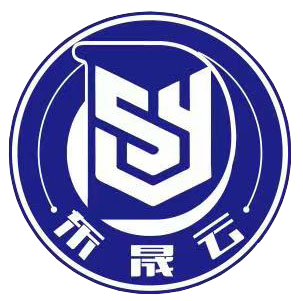 壹
项目可行性分析概述
贰
项目实施规划
叁
项目投资测算及回收期
山东东晟云智能科技有限公司
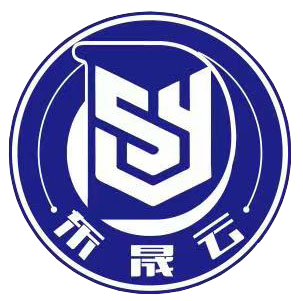 整体方案
为控制项目进度以及项目预期，对项目实行分阶段实施，分阶段投入。
a生产管理-工令系统
d设备管理
**智慧工厂
f智能仓储
c能耗管理
e自动排产
d视频监控
[Speaker Notes: 数据是宝贵的资产，物联网是数据的抓手]
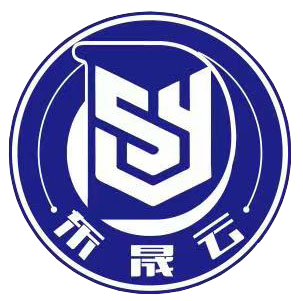 本期建设功能-工令系统
基础平台开发
01
基础档案、权限设置、系统参数配置、单据配置等
工序执行系统
02
工序设置、工序路线、工序报工单、出成率统计
a生产管理-工令系统
工令系统
03
工令单、工令预测单、工令执行进度表、工令完工统计表等
库存管理
04
收料单、发料单、收发料单列表、收发料统计列表
[Speaker Notes: 数据是宝贵的资产，物联网是数据的抓手]
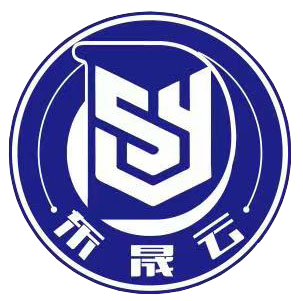 生产制造-生产工令系统构成
预测订单
期间计划
MRP物料需求计划分析
（备料分析）
销售订单
单个订单
调整
BOM物料
档案
帮助企业实现从预测订单到物料需求计划安排，从生产任务下达到仓库备料、收料、领料、车间工序加工、报工统计、工序投入产出出成率分析的全过程管理，实现生产流程高度整合，紧密衔接，效率提升。
计划层
收料单
生产计划
领料申请
发料单
生产排产
齐套分析
生产工单
生产任务执行层
车间派工
库存定位
投料
出成率报告
工序报工
报工工时记录
车间工序执行层
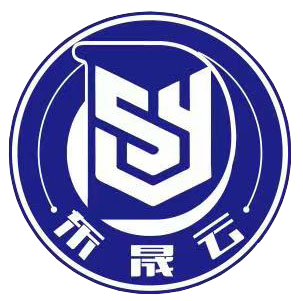 壹
项目可行性分析概述
贰
项目实施规划
叁
项目投资测算及回收期
山东东晟云智能科技有限公司
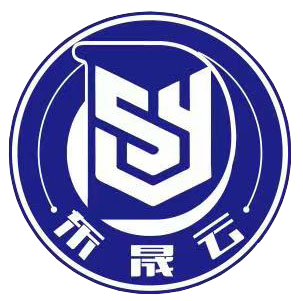 投资预算
[Speaker Notes: 数据是宝贵的资产，物联网是数据的抓手]
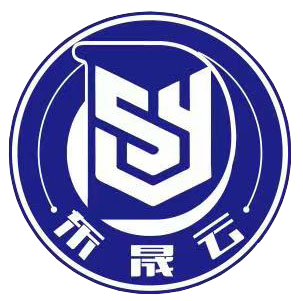 收益及回收期测算
项目收益测算：
项目总投资：23.5万元 
投资收益：月降费11.1万元，年降费133.2万元。
投资回报：
              1）工令软件系统投资23.5万，1年可收回成本；
              2）有形收益：避免重复工作，由系统代替数据统计工作，无需每次人工汇总；                                                           部门之间协同办公效率提高，信息共享，传递效率高；
                                    投料比例更准确，降低材料损耗和浪费；
                                    实现降本增效的效果；（部分见收益预测表）
              3）无形收益：企业管理从0到1的突破，实现数据系统化、业务流程闭环作业；                                    生产过程可追溯；生产全局和工段局部都可进行细化管控；
[Speaker Notes: 数据是宝贵的资产，物联网是数据的抓手]
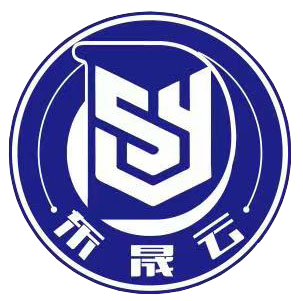 收益及回收期测算
[Speaker Notes: 数据是宝贵的资产，物联网是数据的抓手]
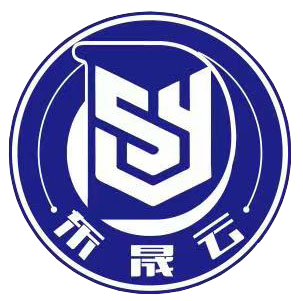 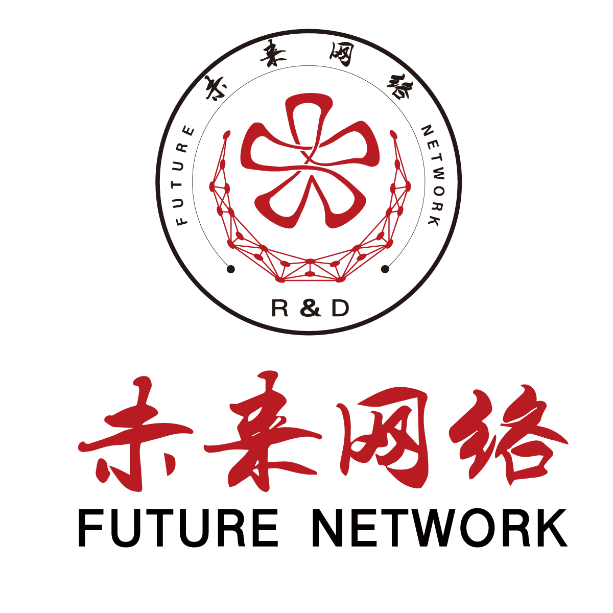 谢谢大家！
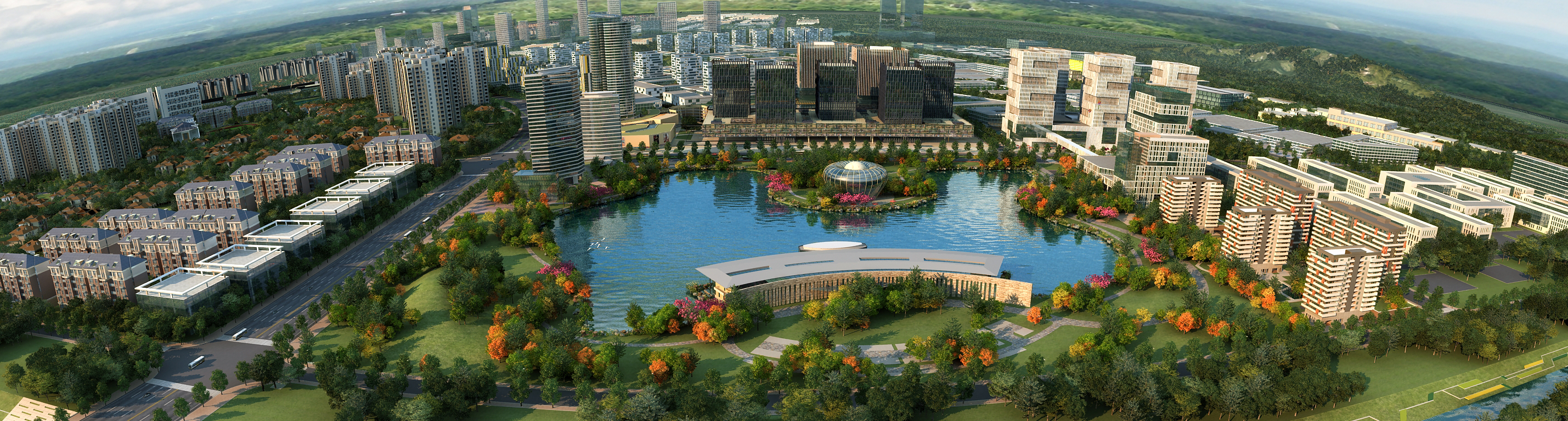